Connaître Dieu comme un Père
Les filtres paternels
Le début et la fin de l’enseignement et de l’œuvre de Jésus est d’amener les gens à avoir une relation avec le Père.
Les filtres paternels
Le début et la fin de l’enseignement et de l’œuvre de Jésus est d’amener les gens à avoir une relation avec le Père.
Jésus est venu de l’intimité avec le Père.
Les filtres paternels
Le début et la fin de l’enseignement et de l’œuvre de Jésus est d’amener les gens à avoir une relation avec le Père.
Jésus est venu de l’intimité avec le Père.
Le ministère de Jésus tout entier trouve sa source dans l’Amour du Père.
Les filtres paternels
Le début et la fin de l’enseignement et de l’œuvre de Jésus est d’amener les gens à avoir une relation avec le Père.
Jésus est venu de l’intimité avec le Père.
Le ministère de Jésus tout entier trouve sa source dans l’Amour du Père.
 Jésus a radicalement mis au défi l’autonomie naturelle de ses disciples
Les filtres paternels
Le début et la fin de l’enseignement et de l’œuvre de Jésus est d’amener les gens à avoir une relation avec le Père.
Jésus est venu de l’intimité avec le Père.
Le ministère de Jésus tout entier trouve sa source dans l’Amour du Père.
 Jésus a mis au défi l’autonomie naturelle de ses disciples de façon radicale.
Jésus a enseigné ses disciples à appeler Dieu « Père »
Les filtres paternels

Nombre de fois où Dieu est appelé Père
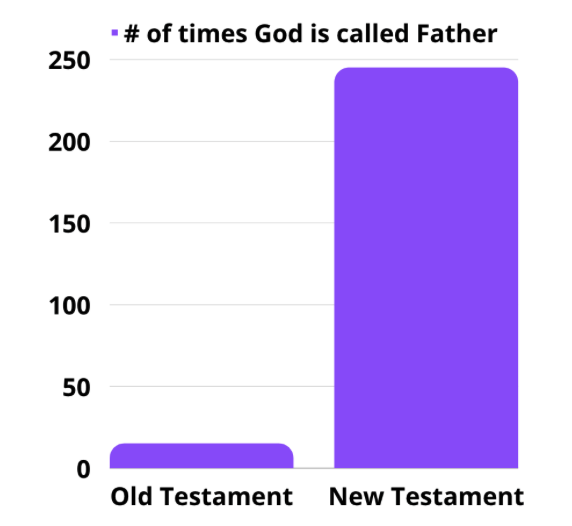 Ancien testament	       Nouveau testament
Les filtres paternels
- Dans Jean 17, quand Jésus prie pour ses disciples, il ne parle pas d’implantation d’église, du salut des âmes ou de la guérison. Il parle de connaître le Père : 
« La vie éternelle, c'est qu'ils te connaissent, toi, le seul vrai Dieu » (Jean 17:3)
Les filtres paternels
- Dans Jean 17, quand Jésus prie pour ses disciples, il ne parle pas d’implantation d’église, du salut des âmes ou de la guérison. Il parle de connaître le Père : 
« La vie éternelle, c'est qu'ils te connaissent, toi, le seul vrai Dieu » (Jean 17:3)
       - Les disciples l’ont vraiment compris: 
“Voyez quel amour le Père nous a témoigné, pour que nous soyons appelés enfants de Dieu ! ” (1 Jean 3:1).
Au cours de l’histoire, les théologiens et les penseurs ont pu constater l’importance centrale de cette révélation.
Les filtres paternels
Raniero Cantalamessa, Prédicateur de la maison papale a écrit:  « L’amour de Dieu est la réponse à tous les « pourquoi » dans la Bible : le pourquoi de la Création, le pourquoi de l’Incarnation, le pourquoi de la Rédemption… 
 Si la parole écrite de la Bible pouvait être      changée en une parole parlée et devenir une  seule voix, cette voix, plus puissante que le rugissement de la mer, crierait : le Père t’aime ! »
Les filtres paternels
“Autant nous verrons l’amour de Dieu, autant nous nous réjouirons en lui, et rien de plus.” John Owen
Les filtres courants au travers desquels nous voyons Dieu le Père
C’est l’une des plus grandes batailles pour le croyant. Aller au-delà de la « connaissance » de l’amour de Dieu pour pleinement le rencontrer.
« J’ai du mal à prier le Notre Père parce que quand je le fais, je pense à mon propre père qui était dur, intransigeant et implacable.Je ne peux pas m’empêcher de penser que Dieu est comme cela ». Martin Luther
“Si je devais résumer en une phrase ce que je considère comme le plus grand écueil dans la vie de la plupart des chrétiens, je dirais que c’est notre échec à connaître Dieu tel que nous devrions Le connaître: comme un Père. »
Martin Lloyd-Jones
Filtres paternels
Et toi?
La révélation de l’adoption
La révélation de l’adoption
Paul bâtit sur le fondement que Jésus a posé en révélant que le plan éternel de Dieu était de nous adopter dans sa famille.
La révélation de l’adoption
« Nous aussi, de la même manière, lorsque nous étions des enfants, nous étions esclaves des principes élémentaires qui régissent le monde. Mais, lorsque le moment est vraiment venu, Dieu a envoyé son Fils, né d'une femme, né sous la loi, pour racheter ceux qui étaient sous la loi afin que nous recevions le statut d’enfants adoptifs (NIV = les pleins droits des fils). Parce que vous êtes ses fils, Dieu a envoyé dans votre cœur l'Esprit de son Fils qui crie : « Abba ! Père ! » Ainsi tu n'es plus esclave, mais fils ; et si tu es fils, tu es aussi héritier de Dieu par Christ. »
 Galates 4:3-7
La révélation de l’adoption
Paul utilise le rite de l’adoption chez les Romains pour expliquer que quand nous venons à Christ, nous sommes également adoptés dans une nouvelle famille.
La révélation de l’adoption
Paul utilise le rite de l’adoption chez les Romains pour expliquer que quand nous venons à Christ, nous sommes également adoptés dans une nouvelle famille. 
La personne adoptée perdait tous ses droits dans son ancienne famille et gagnait tous les droits d’un fils légitime dans sa nouvelle famille. De par cet accord légal, il avait un nouveau père.
La révélation de l’adoption
Paul utilise le rite de l’adoption chez les Romains pour expliquer que quand nous venons à Christ, nous sommes également adoptés dans une nouvelle famille. 
La personne adoptée perdait tous ses droits dans son ancienne famille et gagnait tous les droits d’un fils légitime dans sa nouvelle famille. De par cet accord légal, il avait un nouveau père.
Il devenait ensuite l’héritier du domaine de son père. Même si d’autres fils naissaient par la suite, cela ne changeait rien à ses droits. Il était de façon inaliénable cohéritier avec eux.
La révélation de l’adoption
Selon la loi, la vie ancienne de la personne adoptée était complètement effacée, toutes ses dettes étaient annulées. On le considérait comme une nouvelle personne qui commençait une nouvelle vie avec laquelle son passé n’avait plus rien à voir.
La révélation de l’adoption
Selon la loi, la vie ancienne de la personne adoptée était complètement effacée, toutes ses dettes étaient annulées. On le considérait comme une nouvelle personne qui commençait une nouvelle vie avec laquelle son passé n’avait plus rien à voir.
Aux yeux de la loi, il était totalement le fils de son nouveau père.
Fils ou esclaves?
Selon Origène, un des pères et piliers de la foi chrétienne du IIe siècle, il existe deux façons de connaître Dieu.
On peut le connaître en tant que maître, ou on peut le connaître en tant que père. La première s’appelle la servitude, la deuxième la filiation.
Fils ou esclaves?
Comment sommes-nous adoptés?
Vous êtes déjà adoptés! Donc croyez-le et recevez-le !
Galates 4:3 « Et parce que vous êtes fils, Dieu a envoyé dans nos cœurs l'Esprit de son Fils, lequel crie : Abba ! Père ! »
Comment sommes-nous adoptés?
Vous êtes déjà adoptés! Donc croyez-le et recevez-le !
Galates 4:3 « Et parce que vous êtes fils, Dieu a envoyé dans nos cœurs l'Esprit de son Fils, lequel crie : Abba ! Père ! »
Demander au Saint Esprit son aide pour le vivre pleinement
Romain 8:15 « Mais vous avez reçu un esprit d’adoption »
Comment sommes-nous adoptés?
Refuser chaque pensée qui vient s’y opposer
2 Cor. 10:5 “Nous renversons les raisonnements et toute hauteur qui s'élève contre la connaissance de Dieu, et nous amenons toute pensée captive à l'obéissance de Christ. »
Comment sommes-nous adoptés?
Refuser de permettre aux circonstances de façonner notre théologie de Dieu, sa bonté et sa paternité envers nous.
Rom. 8:37–39 “Mais dans toutes ces choses, nous sommes plus que vainqueurs par celui qui nous a aimés. Car j'ai l'assurance que ni la mort ni la vie, ni les anges ni les dominations, ni les choses présentes ni les choses à venir, ni les puissances, ni la hauteur, ni la profondeur, ni aucune autre créature ne pourra nous séparer de l'amour de Dieu manifesté en Jésus Christ notre Seigneur. »
« La justification, le fait que nous soyons pardonnés et purifiés de nos péchés est la bénédiction sur laquelle est fondée l’Évangile… Mais la doctrine d’adoption par l’œuvre du Saint Esprit est la bénédiction la plus importante de l’Évangile. C’est capital que non seulement nous comprenions et expérimentions la justification, mais aussi que nous continuions à expérimenter l’adoption en tant que fils et filles du Père.  »   JI Packer
Tu es le bien aimé de Dieu!